التهيئة
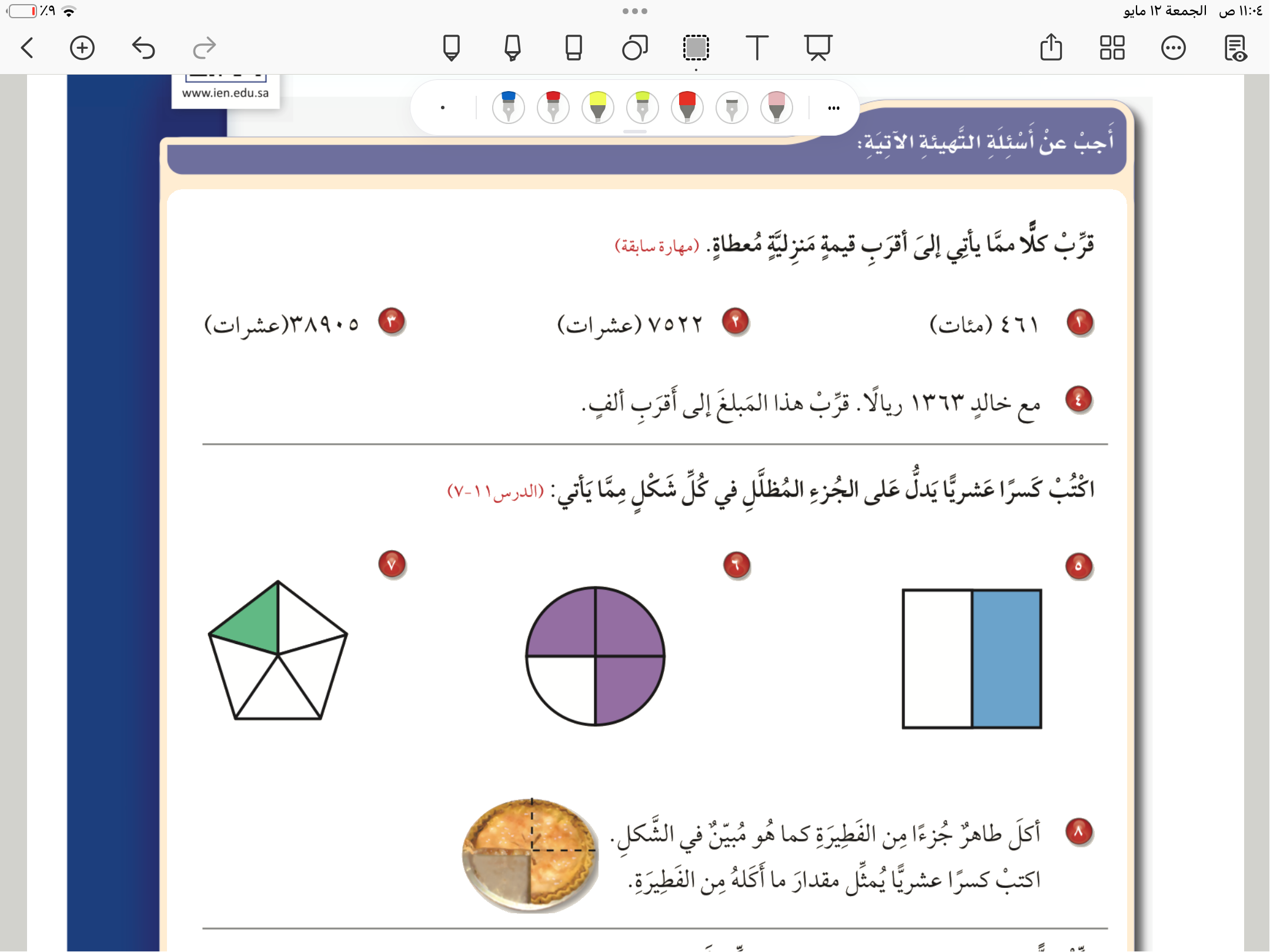 صفحة ١٣٤
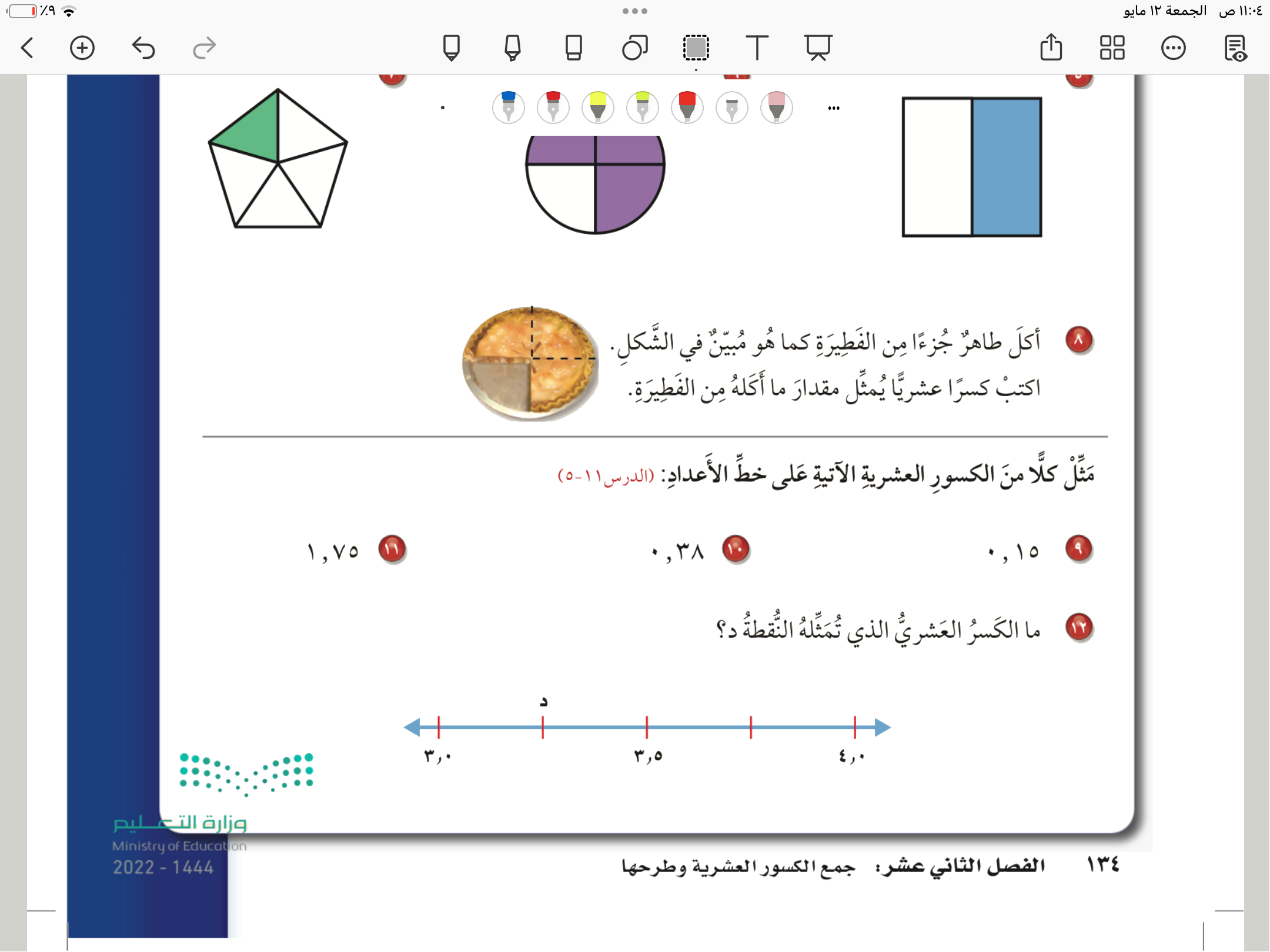 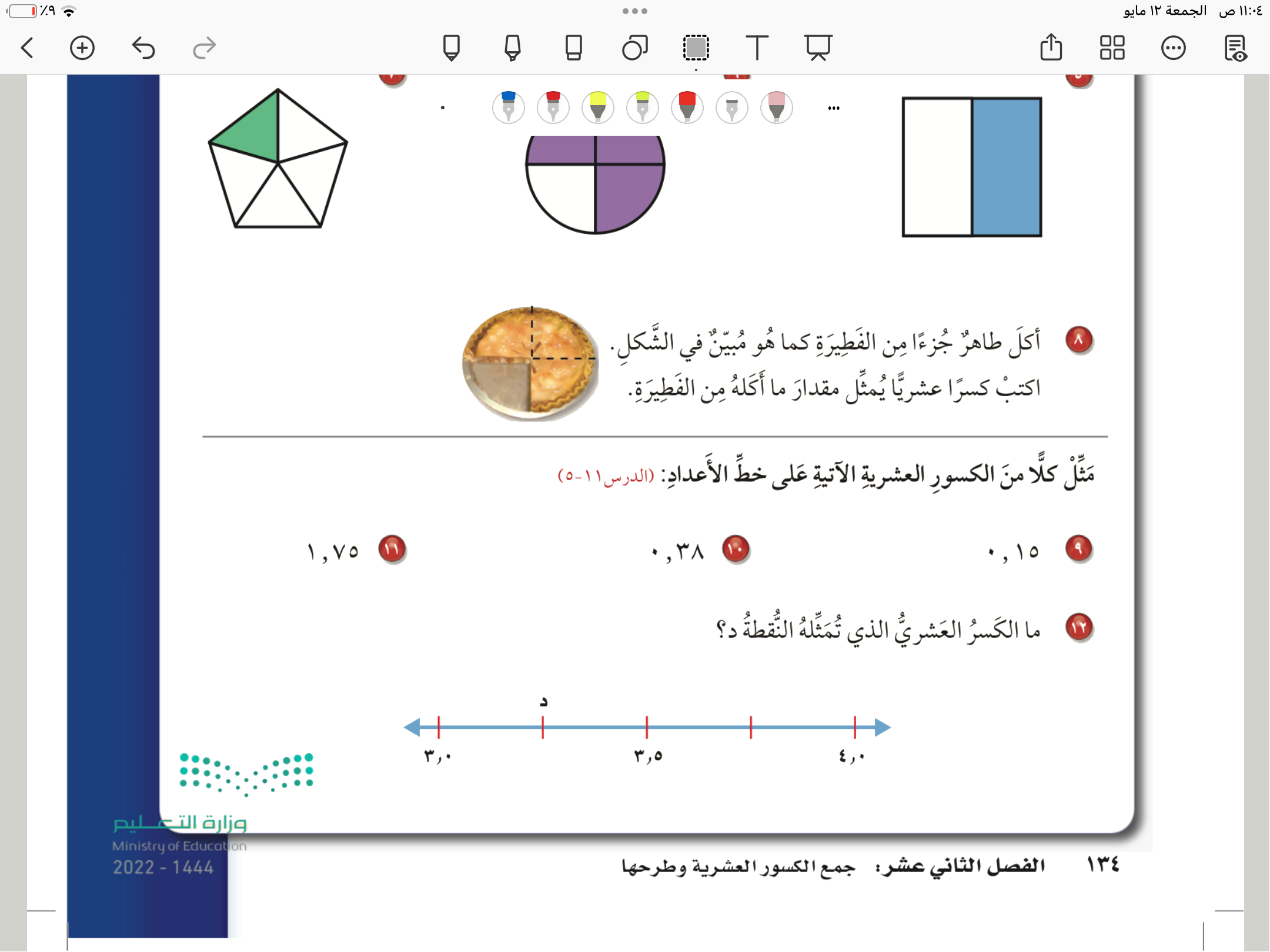 صفحة ١٣٤